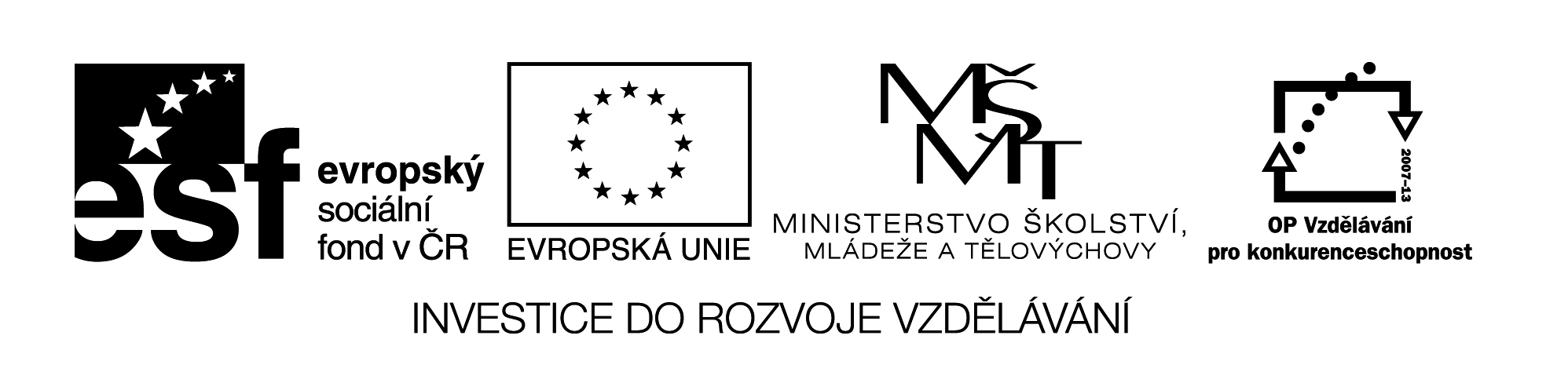 cAmbios de verbos en indefinido
Vzdělávací materiál byl vytvořen v rámci projektu 
Inovace a zkvalitnění výuky na Slovanském gymnáziu
CZ.1.07/1.5.00/34.1088
Nepravidelnosti v indefinidu lze rozdělit do těchto typů:
E – I (platí pro 3. osoby)
pedir, mentir, seguir, elegir, repetir,
sentir, preferir, vestir
O – U (platí pro 3. osoby)
dormir, morir
-Y- (platí pro 3. osoby)
leer, caer(se), oír, huír, construír + 
všechna slovesa -uír
-J- (platí pro všechny osoby)
decir, conducir, producir, traducir + 
všechna slovesa - ducir
ser, ir, ver, dar, poner, poder, traer, 
decir, venir, saber, querer, hacer, andar
nepravidelný kořen
pravopisné nepravidelnosti
buscar, tocar, jugar, llegar, tragar,
empezar,comenzar
E – I (platí pouze pro 3. os. j.č., mn.č.)
E
D
I
R
P
slovesa skupiny - IR, která obsahují kombinaci 
vokálů E - I
PEDÍ
časování probíhá takto:
PEDIMOS
PEDISTE
PEDISTEIS
PIDIÓ
PIDIERON
Poznámka: patří sem i odvozená slovesa – conseguir, despedir,
	consentir, …
Ejercicios: Completa con el verbo en forma adecuada
1. El detective                              al criminal hasta su casa.
PERSEGUIR
PERSIGUIÓ
PIDIERON
PEDIR (ellos)
2. Ayer me                               ayuda.
3. En junio los espaňoles                            nuevo gobierno.
ELEGIR
ELIGIERON
4. En la bala del sábado Mónica                       un vestido precioso.
VESTIR
VISTIÓ
REPITIÓ
5. Me lo                              cinco veces hasta que lo entendí.
REPETIR, él
6. Los estudiantes                                buenos resultados
en el examen.
CONSIGUIERON
CONSEGUIR
O – U (platí pouze pro 3. os. j.č., mn.č.)
slovesa skupiny - IR, která obsahují kombinaci vokálů O - I
I
R
D
O
R
M
časování probíhá takto:
DORMIMOS
DORMÍ
DORMISTE
DORMISTEIS
DURMIÓ
DURMIERON
-Y- (platí pro 3. osoby)
slovesa, která obsahují dva vokály za sebou:
L
E
E
R
O
Í
R
časování probíhá takto:
LEÍ
LEÍMOS
LEISTE
LEISTEIS
LEYÓ
LEYERON
Poznámka: patří sem i odvozená slovesa – reconstruír, destruír, …
Ejercicios: Completa con el verbo en forma adecuada
1. Ayer mi hermano                        y se rompió el brazo.
CAERSE
SE CAYÓ
2. Los vecinos                         un gran ruido del piso de Seňor García.
OÍR
OYERON
3. Los espaňoles completamente                                Tenochtitlán, 
la capital de los Aztecas.
DESTRUYERON
DESTRUÍR
4. El criminal                        ante la policía destrozando el coche robado.
HUYÓ
HUÍR
5. El verano todos los chicos                              algo de Márquez.
LEER
LEYERON
-J- (platí pro všechny osoby)
CIR
PRODU
slovesa končící na – CIR:
časování probíhá takto:
PRODUJE
PRODUJIMOS
PRODUJISTEIS
PRODUJISTE
PRODUJO
PRODUJERON
Poznámka: patří sem i slovesa odvozená od kmene – DUCIR: reproducir, deducir,…
Ejercicios: Completa con el verbo en forma adecuada
1. Esta novela la                          Francisco Jiménez.
TRADUJO
TRADUCIR
2. Ayer                                  por primera vez y me salió bien, creo.
CONDUJE
CONDUCIR, yo
3. Qué fue lo que me                          hace un par de horas?
DECIR, tú
DIJISTE
4. Después del terremoto                                 una gran tsunami.
SE PRODUJO
PRODUCIRSE
5. Sherlock Holmes                               muy bien que el asesino 
había sido el jardinero.
DEDUCIR
DEDUJO
nepravidelný kořen
slovesa s úplnou nepravidelností:
TENER
HACER
DECIR
ESTAR
IR / SER
QUERER
PONER
VENIR
SABER
PODER
DI
DAR
TRAER
VER
(YO)
VI
PUSE
HICE
ESTUVE
PUDE
TRAJE
DIJE
VINE
QUISE
FUI
TUVE
SUPE
Od první osoby se odvozují všechny ostatní:
- E
- IMOS
- ISTEIS
- IERON
- ISTE
- O
TUVE – TUVISTE – TUVO – TUVIMOS – TUVISTEIS - TUVIERON
HICE - ………. – HIZO - …………… - HICISTEIS - …………….
VI – VISTE - …………… - VIMOS - …………. - VIERON
FUI - …………… - FUE – FUÍMOS - …………… - FUERON
…………. – DIJISTE - ………… - DIJIMOS - ………….. - DIJERON
………… - DISTE – DIO - …………… - ……………. - DIERON
PUSE - ………….. - …………….. - …………… - …………. - ……………..
TRAJE - ???
VINE - ???
ESTUVE - ???
QUISE - ???
PUDE - ???
SUPE - ???
Ejercicios: Completa con el verbo en forma adecuada
Anoche                               fatal y                          acudir a la 
emergencia.
TUVE QUE
ME PUSE
PONERSE, yo
TENER QUE
2. No                            hacer nada cuando se les cayó la casa.
PODER, ellos
PUDIERON
3. Los Reyes me                        la bicicleta.
TRAJERON
TRAER
4. Las vacaciones del aňo pasado                     geniales, primero
                             a Venecia y                             todos los monumentos.
FUERON
SER
IR, nosotros
FUÍMOS
VER, nosotros
VIMOS
5. Cuándo                                     en México?
ESTUVISTEIS
ESTAR, vosotros
6. Cuando                            , no nos                              cuenta de lo 
que estaba pasando.
VINIERON
VENIR, ellos
DIMOS
DAR, nosotros
pravopisné nepravidelnosti
slovesa mění pravopis v různých osobách, jsou to slovesa
končící na – CAR, - GAR, - ZAR
platí tato pravidla:
při psaní se řídíme výslovností, která se nemění
CAR - QUÉ
TOQUÉ, BUSQUÉ – ostatní osoby jsou 
pravidelné
GAR - GUÉ
LLEGUÉ, JUGUÉ – ostatní osoby jsou
pravidelné
ZAR - CÉ
EMPECÉ, COMENCÉ, ENLACÉ – ostatní
osoby jsou pravidelné
Zdroje:
PROKOPOVÁ, L. Španělština pro samouky. 2.vyd. Praha : Leda, 1994. ISBN 80-85927-08-X. Lekce 23 , s. 200 – 205.
FIALOVÁ, I., V. JUŘINOVÁ, a J. ŠKUTOVÁ.  Španělská slovesa. 1.vyd. Brno : Computer Press, 2006. ISBN 80-251-1000-1. 
Kapitola  11, s.43 – 45.
CASTRO, F. Uso de la gramática española intermedio. 16. reimp. 1. ed. Madrid : Edelsa, 1997. ISBN  978-84-7711-134-4. 
Tema  1, p.6 - 11